Тестер
1.	Кьалухъ Мирзе гьи халкьдин шаир я?	Лезги халкьдин	Дарги халкьдин	Табасаран халкьдин   2.	«Хандиз жаваб» шиирдин автор вуж я?	Кьалухъ Мирзе  	Мунги Агьмед	Ст1ал Сулейман
3.	Мунги Агьмед гьи хуьряй тир?	Къубачи хуьряй   	Ахцегь хуьряй	Кьалухъ хуьряй4.	Къубачи хуьр квелди машгьур я?	Ашукьралди	Гуьрчег рушаралди	Заргарралди
5.	Инхови Алигьажи гьи йисара яшамиш хьана?	1843-1915	1845-1889  	1869-19376.	Инхови Алигьажиди «Гишин жанавурри хьиз» шиирда жанавуррихъ вужар гекъигзава?	Ч1уру инсанар	Фекьияр  	Девлетлуяр
7.	С.Сулейман гьи асирра яшамиш хьанай?	XVII-XVIII	XVIII-XIX	XIX-XX  8.	М.Горькийди С.Сулейманаз гьихьтин т1вар ганай?	XX асирдин Гомер  	Дагъустандин халкьдин шаир	Лезги халкьдин шаир
9.	С.Сулейманан сифте гуьмбет туьк1уьрай художник-скульптордин т1вар къалура.	Гьайбат Гьайбатов	Хасбулат Аскар-Сарыджа  	Алирза Эмирбеков10.	С.Сулейманан  «Къафкъаз» шиирда гьи вакъиайрикай рахазва?	Ватандин ч1ехи дяведикай	Октябрдин инкъилабдикай	Граждан дяведикай
Тестерин жавабар:
1  -   3
2  -   1
3 -   1
4  -  3
5  -  2
6  -  2
7  -  3
8  -   1
9   - 2
10  - 3
Тема:  С.Сулейман.
«Гьарда вичикай 
    хан ийида»
Четин гафар
Кесек    –      къумбак, накьвадин к1ват1.
Къудух   –     ламран шук1ва.
Фекъир   –    язух, бахтсуз кас.
Дили – дивана   –    са дерди - балани        
                         авачир кас.
Чукьван  -     гъвар, к1валин къавук кутадай
                         тар.
Канаб  -        финерин къурарилай алудна 
                        авунвай гъалар.
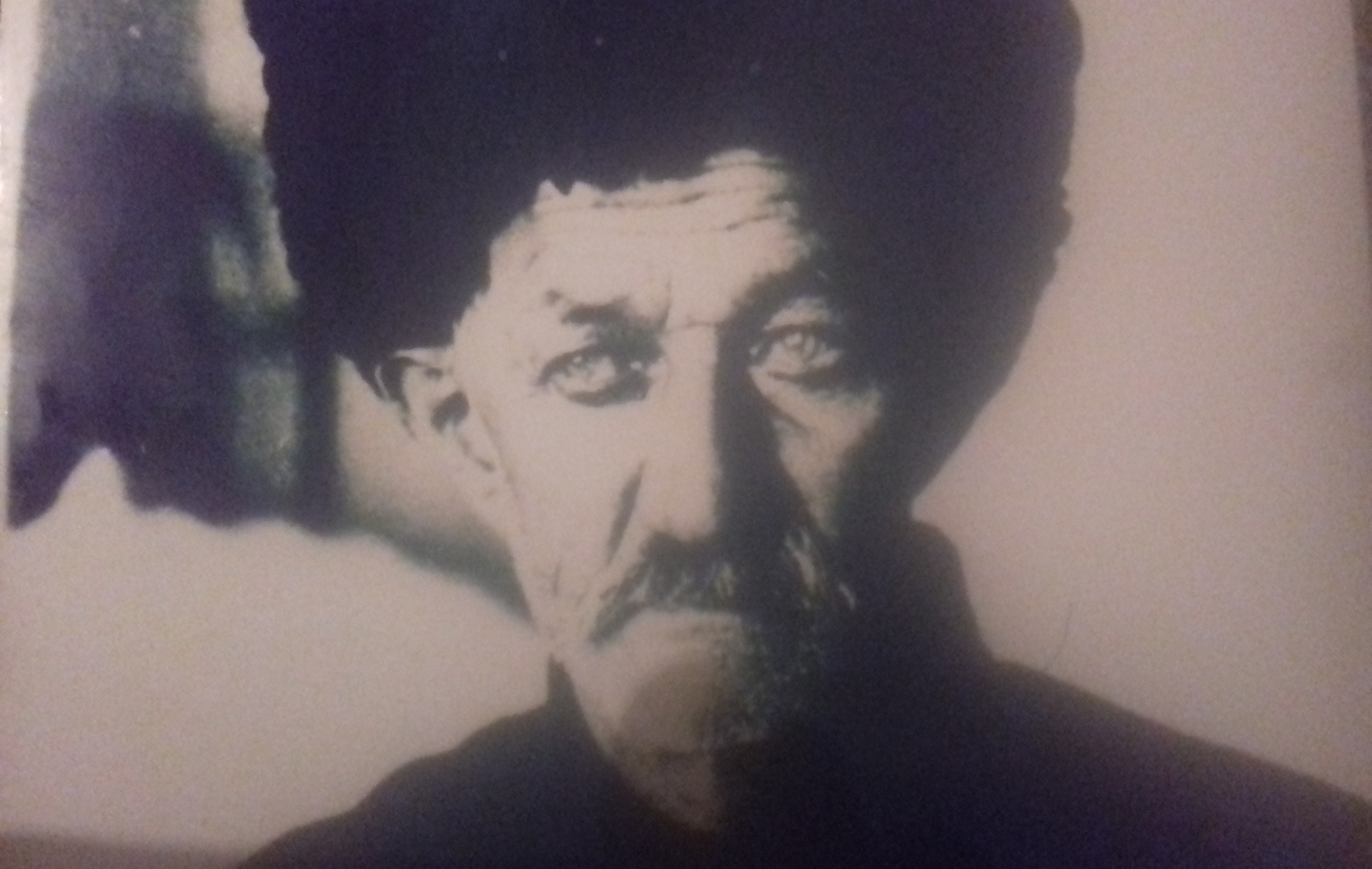 Шаирди шиир теснифдайла
Ст1ал Сулеймана чуьнгуьр язава
Сулейманан т1ебиатдал рик1 алай
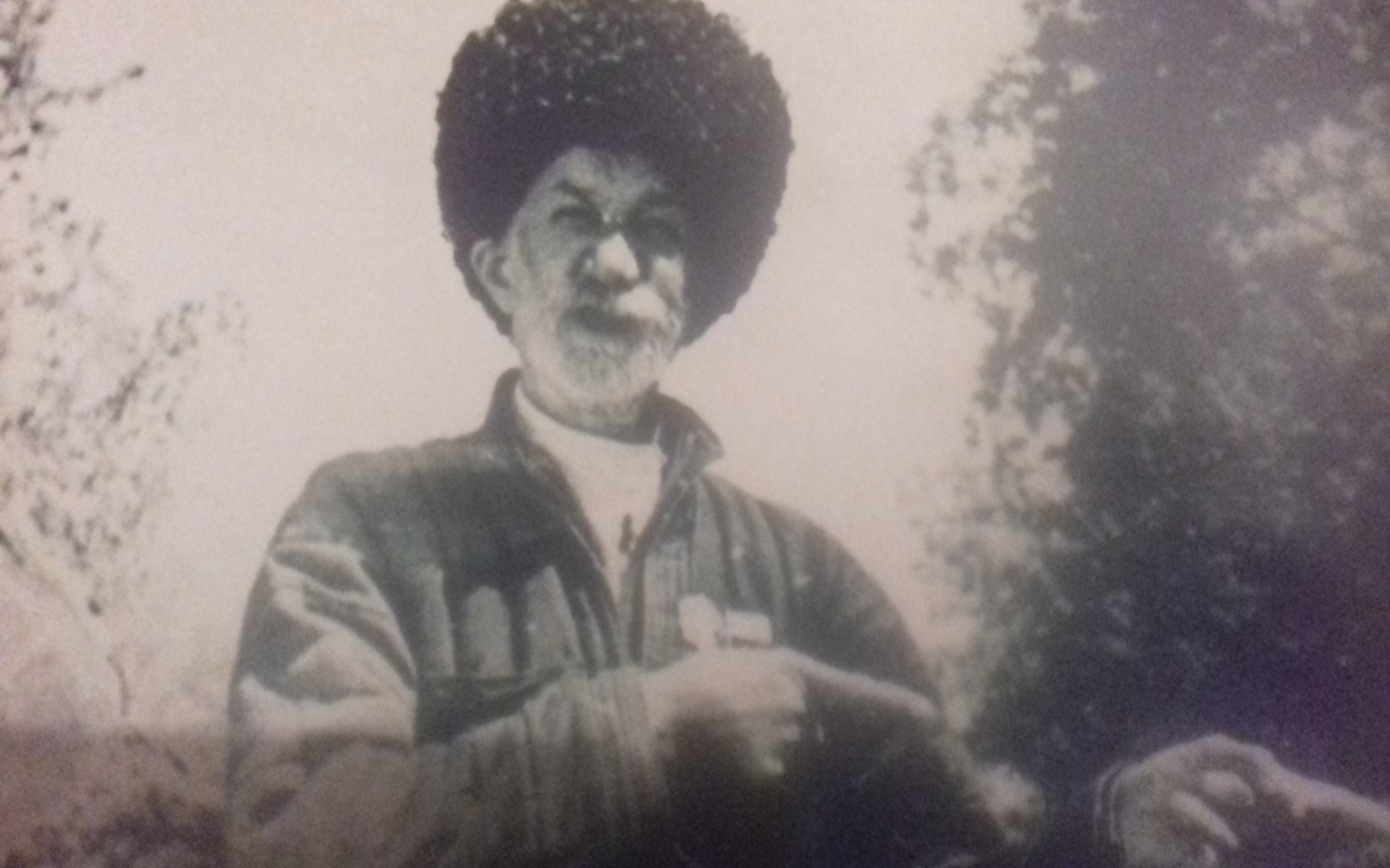 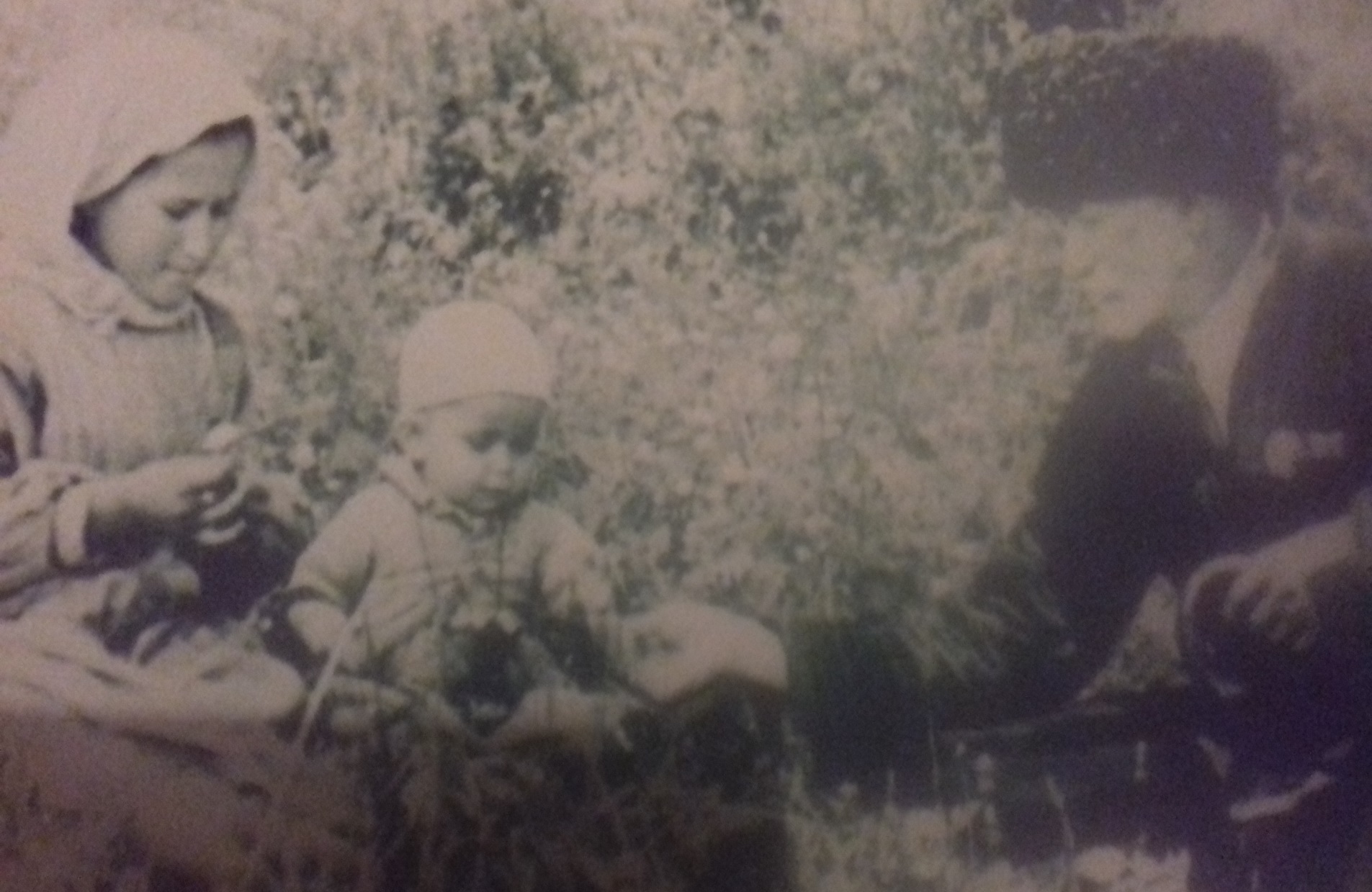 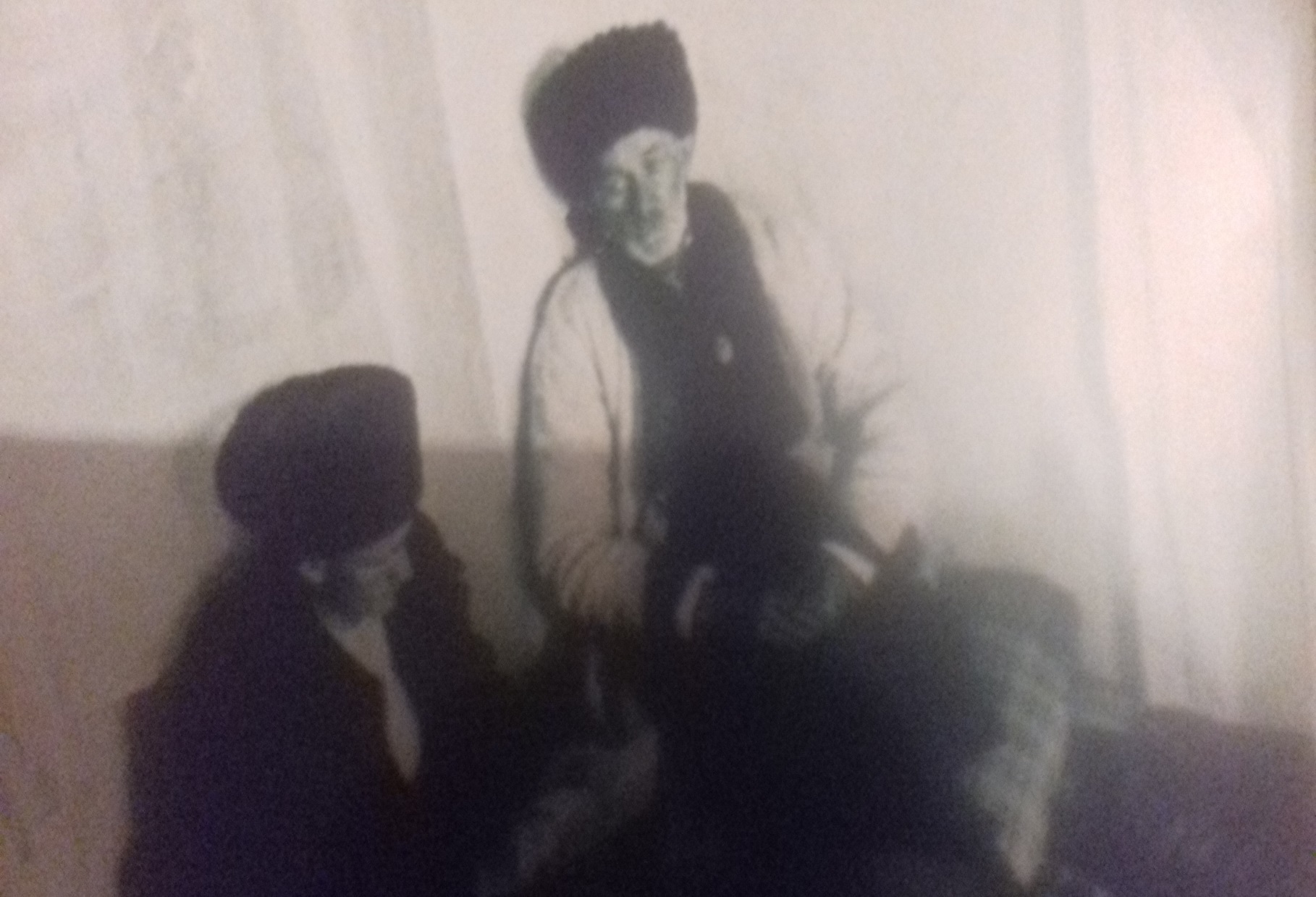 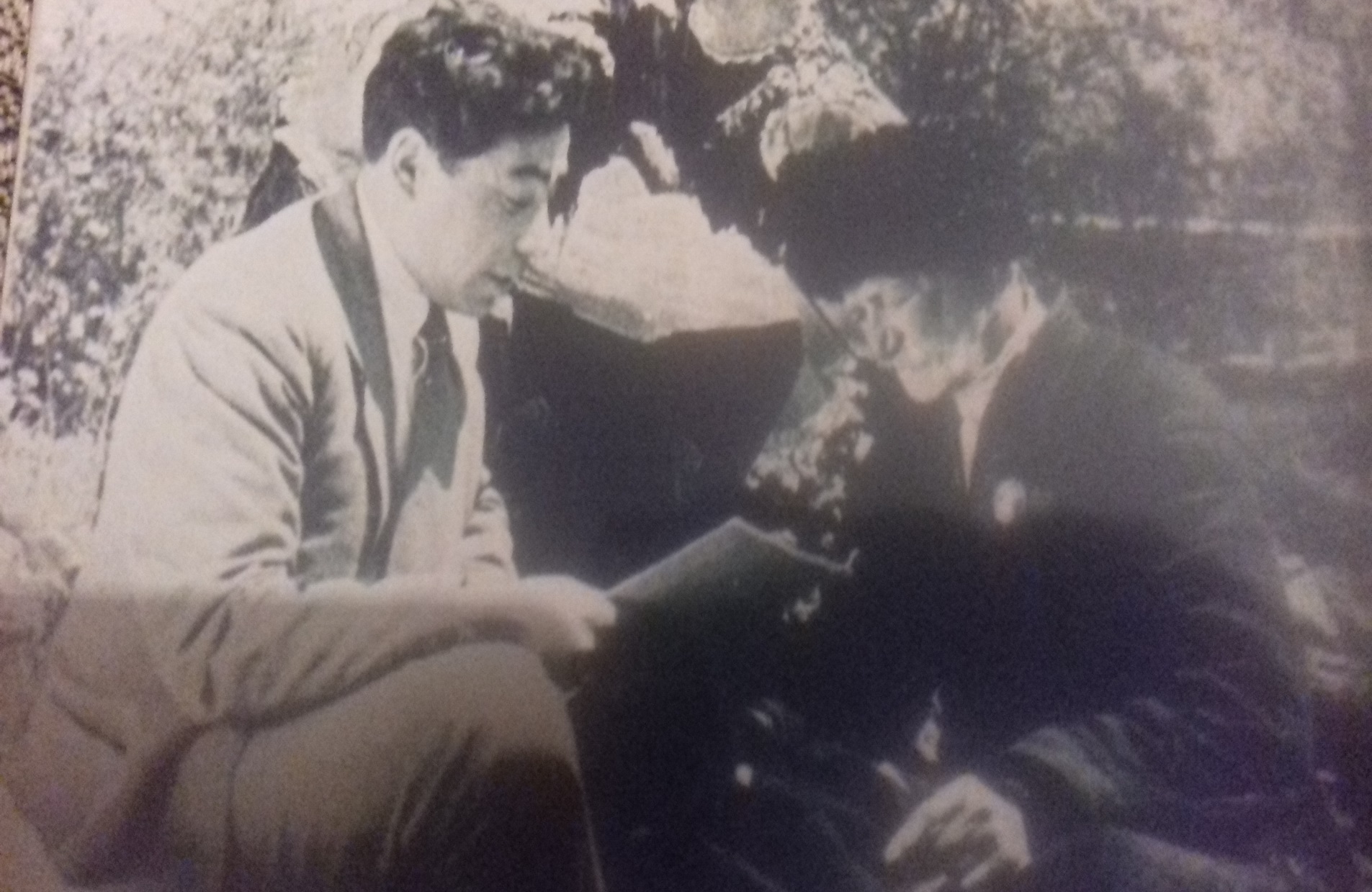 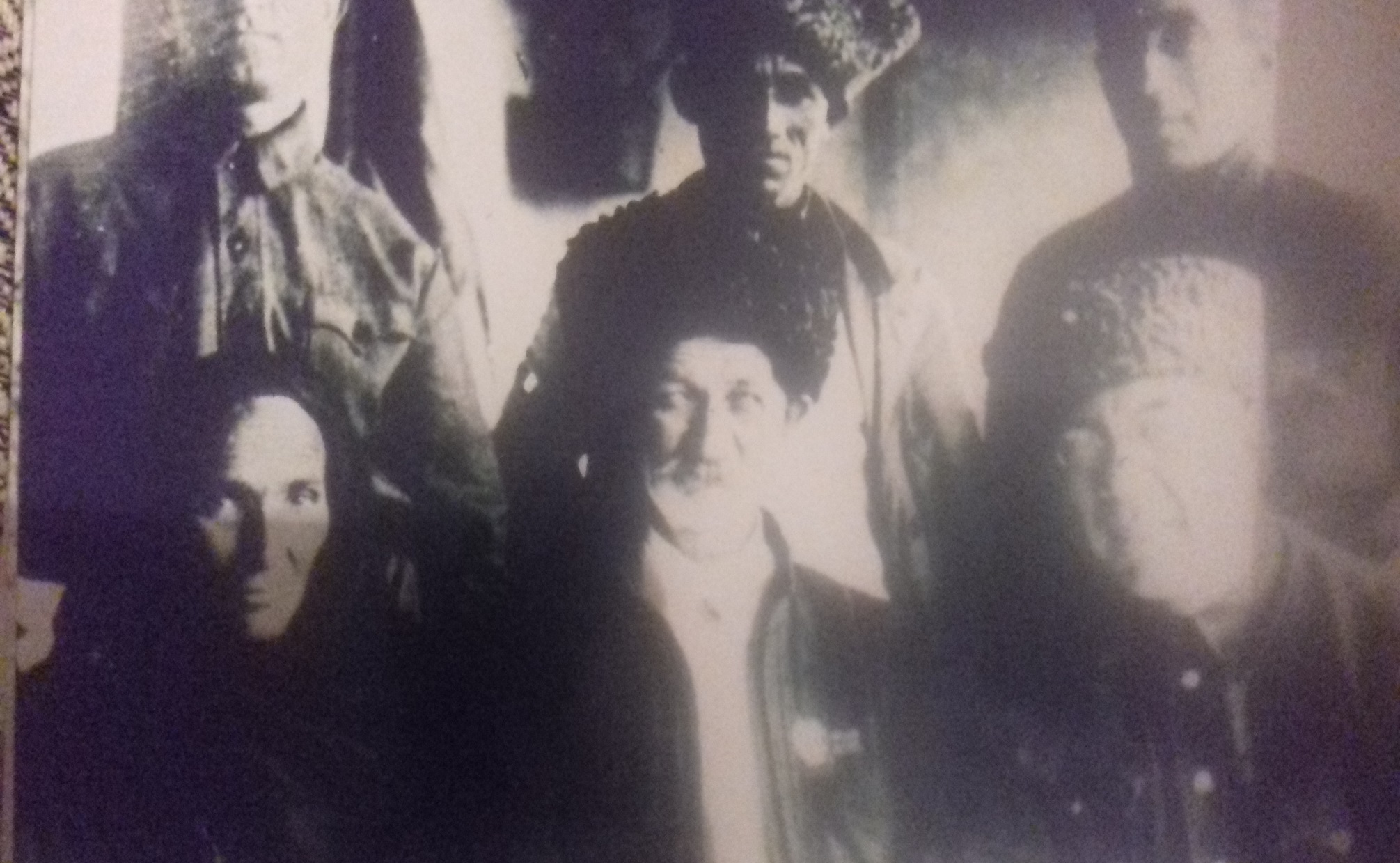 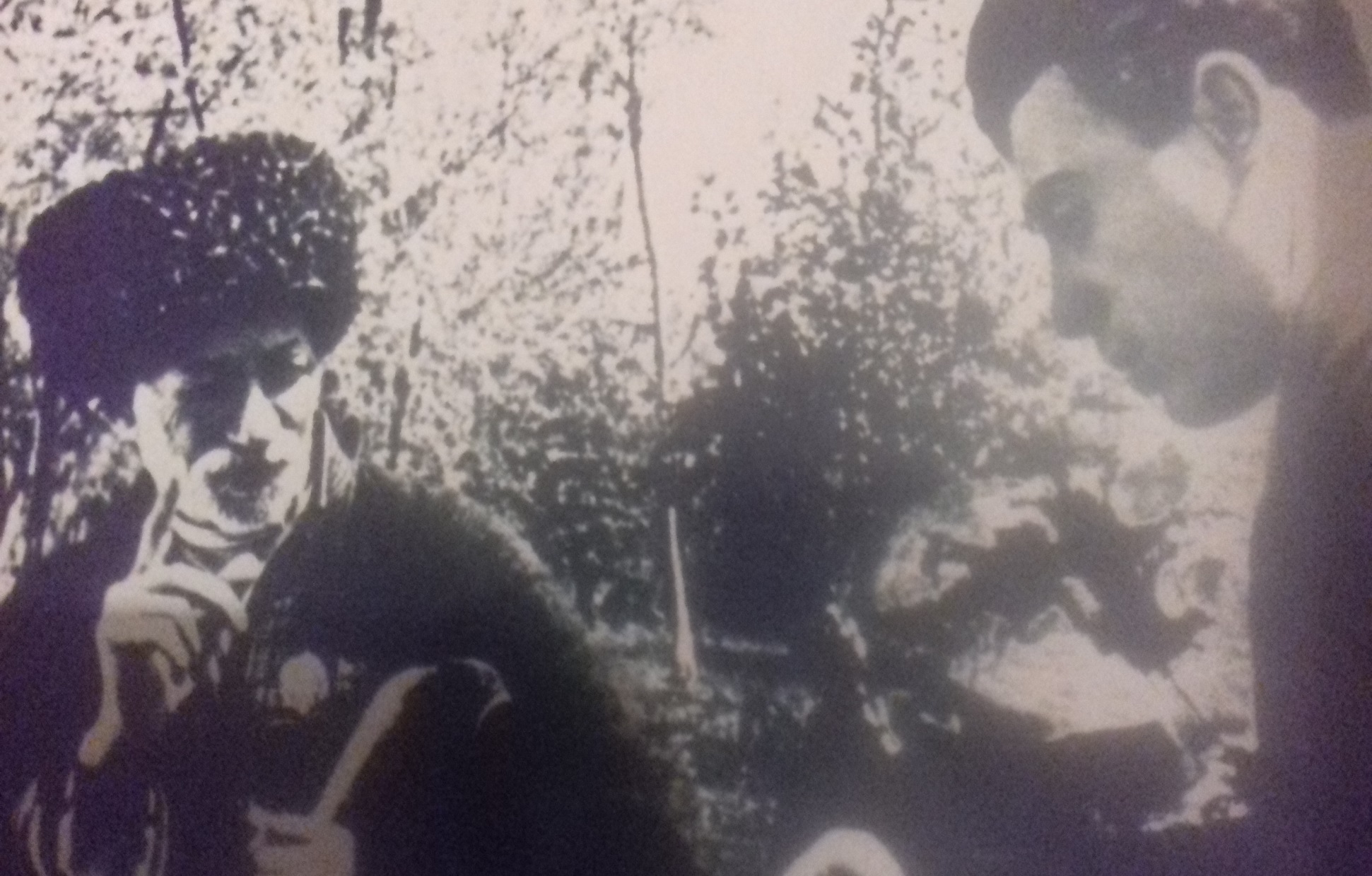 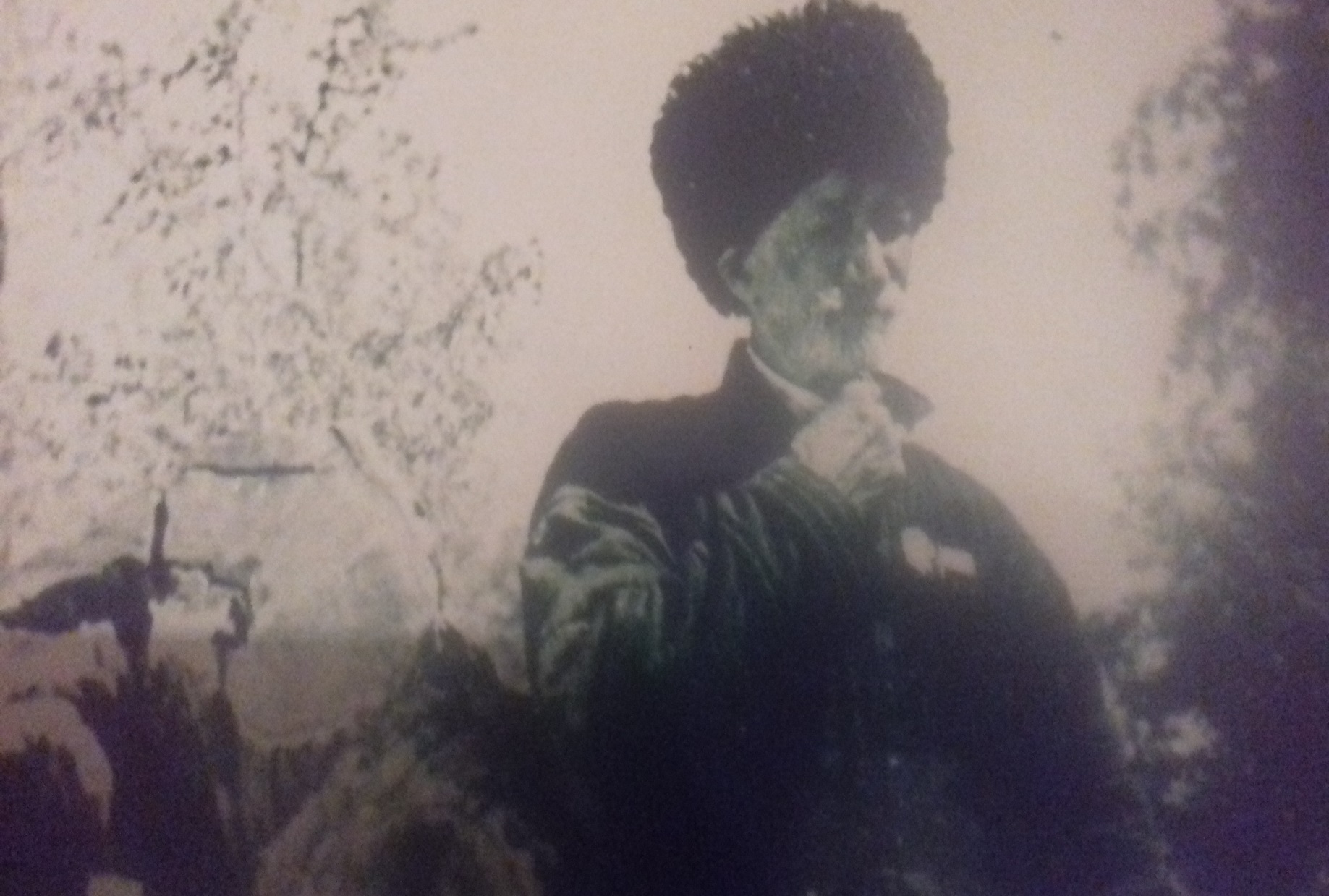 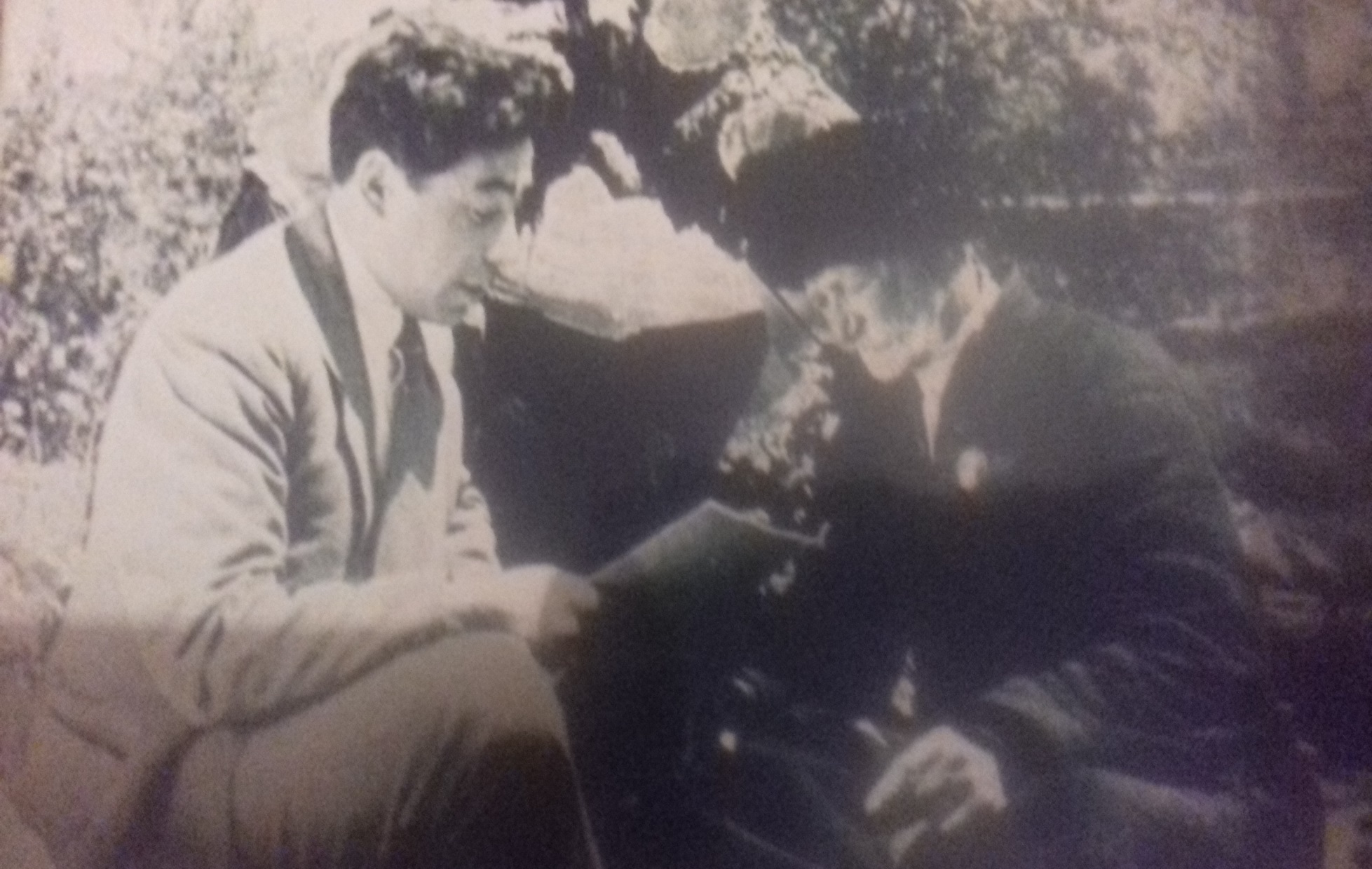 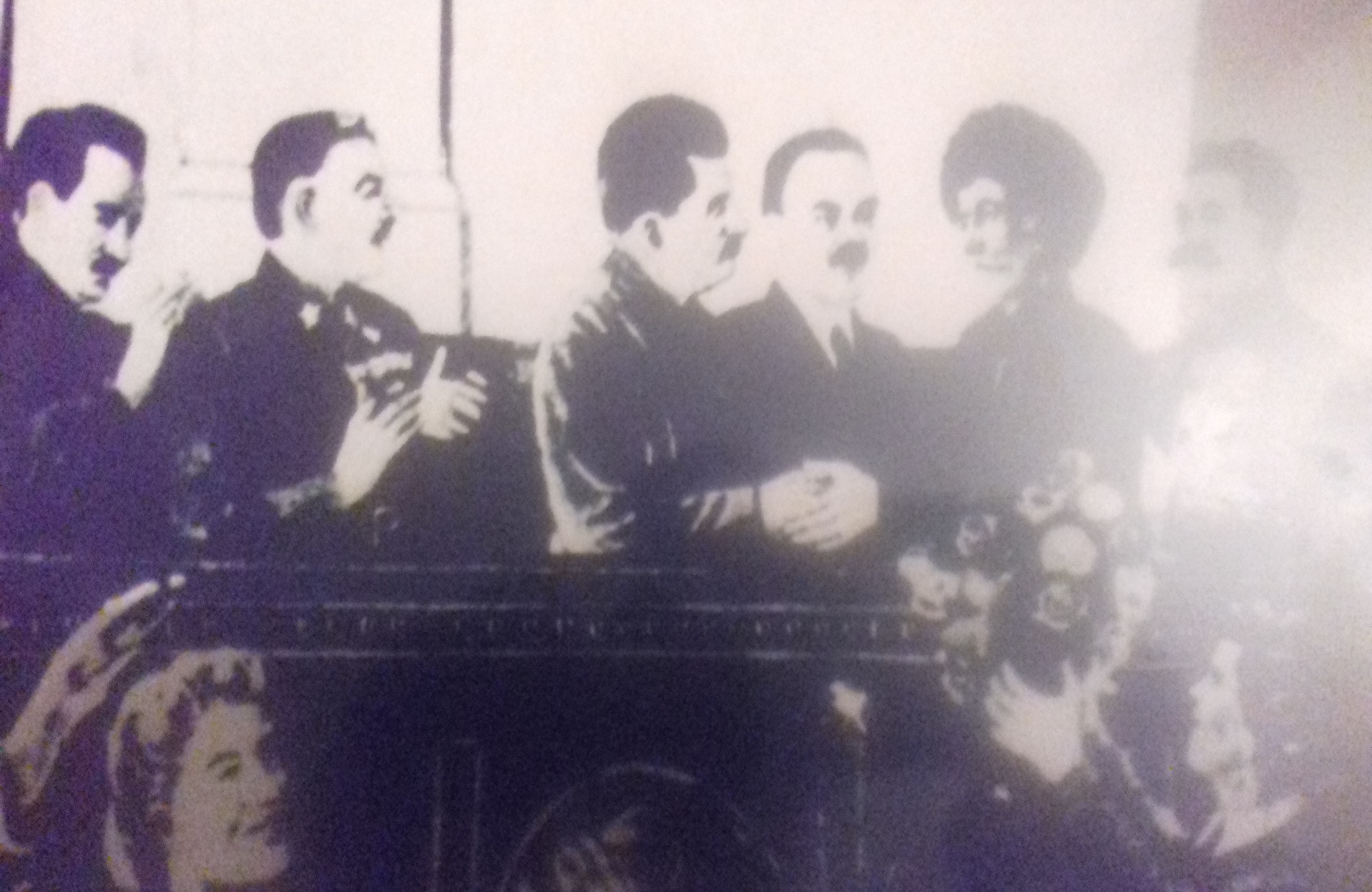 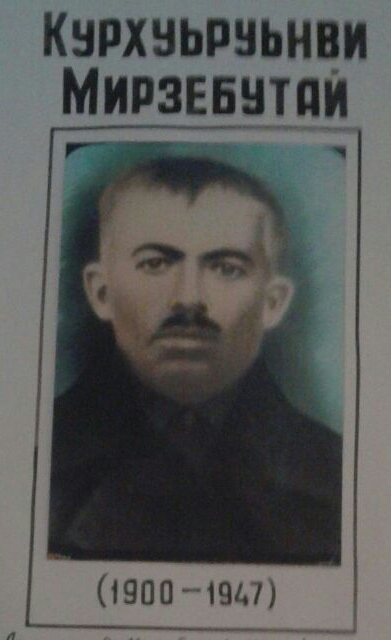 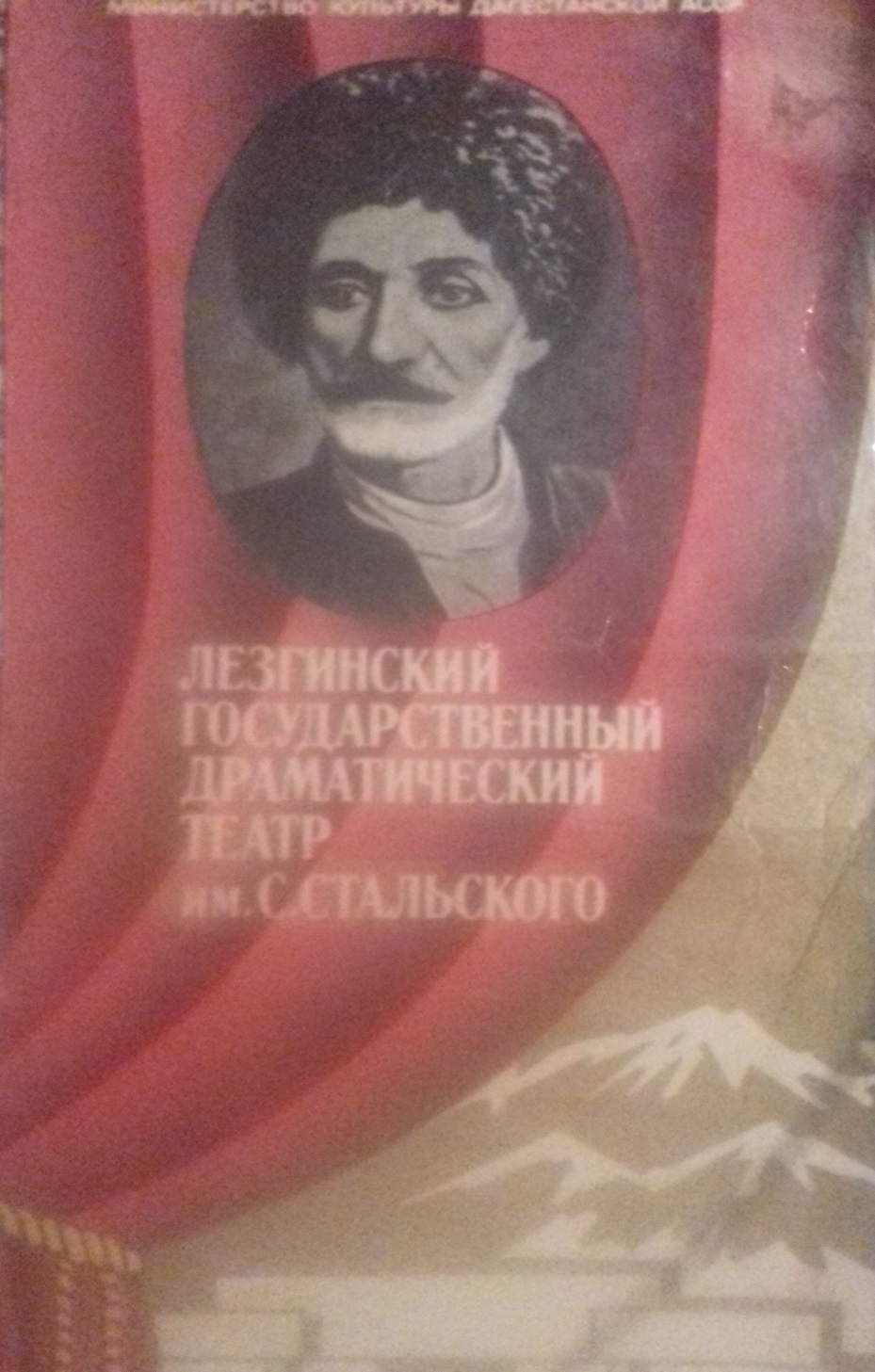